IAO June 2013
Representations = ideas, documents, oil paintings; always about something
Representational units = the smallest representations (atoms of representation)
here we have both reference and meaning
Information units = the coding units which allow representations (e.g. letters of the alphabet)
here we have copyability
Independent Continuant
Generically Dependent Continuant
Specifically Dependent Continuant
Information Quality Entity (Pattern) (IQE)
Information Content Entity (ICE)
Information Structure Entity (ICE)
Information Bearing Entity (IBE)
ICE generically-depends-on IBE
ISE generically-depends-on IBE
IQE specifically-depends-on IBE
ICE concretized-by IQE
ISE concretized-by IQE
types of information entities
FictionalWork = ICE that is about types through descriptions of fake instances
Prescriptive: Scores
Descriptive: ICEs whose primary intention is to describe
not necessarily true
Deceptive: ICEs whose primary intention is to deceive
Information Content Entity
ICE =def. a GDC that is intended to be about something
Information Quality Entity
IQE = def. a quality which concretizes an ICE

A pattern of qualities is also a quality – it is a complex quality 
An IQE is a pattern of qualities
E.g. the pattern 
			aaaaaaaaaa
Information Bearing Entity
IBE = def. an independent continuant (a material entity) in which an IQE inheres
In brief: 
an IBE is a physical bearer of an IQE
an IQE is the pattern on a bearer in virtue of which it is a bearer of some information entity.
Example
An information artifact is found: a text message on a piece of paper in which certain portions have been intentionally blacked out
IBE: the piece of paper, the ink on the paper
IQE: the pattern inhering in the collection of small piles of ink (with readable and non-readable subpatterns)
ICE: the information content entity 
= of what is now accessible to the user

What about the blacked out portions?
ICE = a GDC that is intended to be about somethingWhat is it to be about something?
Causal theory of reference
Primacy of the mental
Meaning vs. aboutness vs. force vs. phonetics
Author vs. user
The something must exist, but not necessarily in the present. 
‘Julius Caesar’ is about Julius Caesar 
When planning a family, we use expressions which are intended to be about entities existing in the future
Aboutness can be inherited from expressions used when an object is present to expressions used (perhaps 1000s of years later) when the object is absent
Cases
Obituries on file
Protocol for creating a molecule
Journalist who phones it in
Werner: Eisenhower letter about the failure of the D-Day invasion was not about the failure of the D-Day invasion
Primacy of the Mental
Presupposition: Some mental acts are about targets

A text T is about target a means: 
there is a reliable procedure whereby a cognitive agent can read the text in such a way as to have mental acts about a
ICE = GDC that is intended to be about something
Simplest case: The something exists, and author intention and user intention coincide.
Julius Caesar case (the something did exist)
cases in which the something does not exist, but in which the definition is still satisfied
A database in which most entries correspond to what actually exists, but 1 entry involves an error (you enter data for the same terrorist twice, and your system automatically generates a 2nd entry)
ICEs in fictional works are about types of human personality, experience, life event, ... A proper name is used by the author of a fictional work to designate (roughly) a character (typical, generic instance) of a certain type. 
A proper name created by a terrorist organization and used by this organization in ways which are intended to bring about beliefs (for example on the part of intelligence analysts) that a corresponding terrorist exists. (Author intention vs. user intention)
Author vs. user
A proper name created by a terrorist organization and used by this organization in ways which are intended to bring about beliefs (for example on the part of intelligence analysts) that a corresponding terrorist exists. (Author intention vs. user intention)
Author intention vs. user intention
John is an American and authors ‘01/01/01’ to be about the 1st of January 2001. 
Mary is an Englishwoman who reads what John has written and understands it to be about the same day. 
But for Mary, the first ‘01’ refers to a day, where for John it refers to a month.
ICEs are GDCs, thus by definition copyable
Because ICEs are built through use of repeatable symbols in a code, as in:
	
a a a a a a 
Characteristic of such symbols is that they resolve down to atoms (smallest symbols – letters of the alphabet, punctuation marks, spaces between words; pixels; …)
Information Unit (IU)
IU =def. A GDC which 
is not an ICE (thus is not about anything and is not intended to be about anything)
is taken from a finite code set 
is combined with other items from this code set according to rules to create an ICE 
has no proper part which satisfies 1.– 3.
[How deal with a hieroglyphic alphabet?]
Some IUs are purely structural
Structural Information Unit =def.  An IU which
 
is (or can be) combined with one or more ICE to create another ICE, and 
contains no proper part satisfying 1.

E.g. punctuation marks, cell borders in a spreadsheet, a single letter of blacked-out text
Information Structure Entity (ISE)
ISE =def. a connected totality of one or more Structural Information Units 

Examples: 
a blacked out area of text
an entire empty spreadsheet (organized totality of cells) 
a blank pixel array (organized totality of pixels)
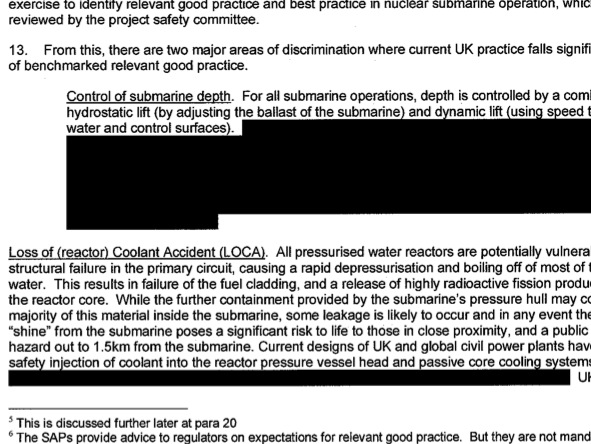